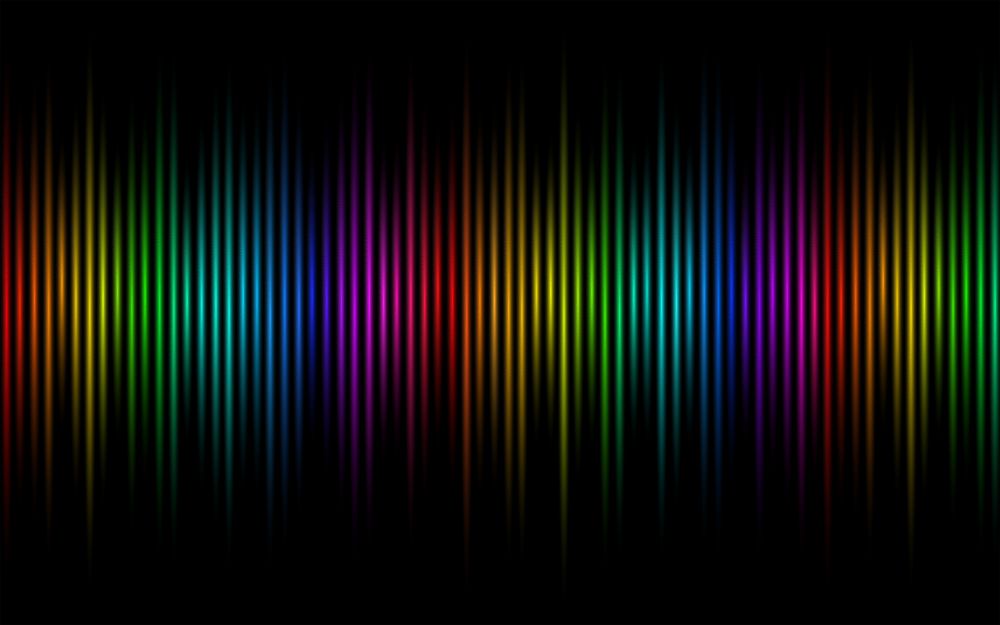 Healing Frequencies
MUSIC, LIGHT & RESONANCE
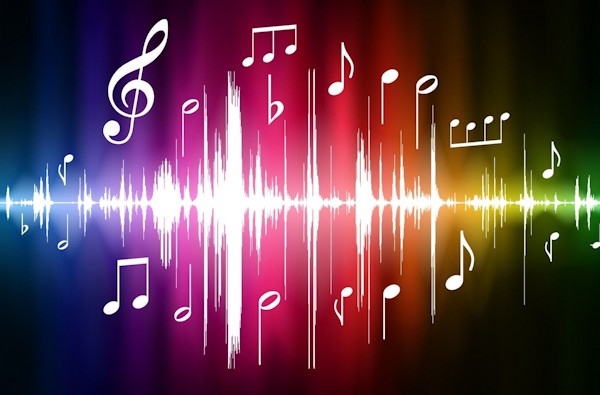 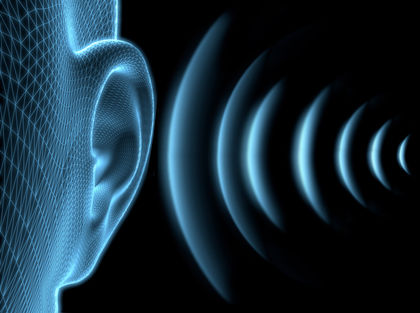 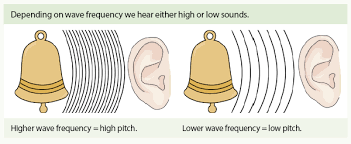 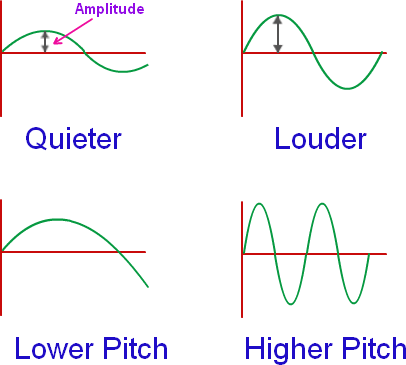 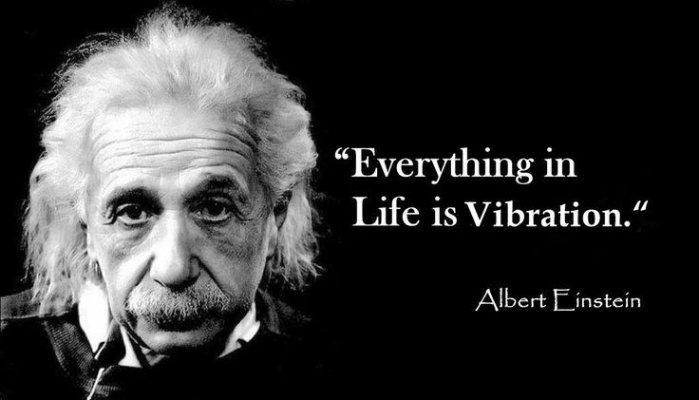 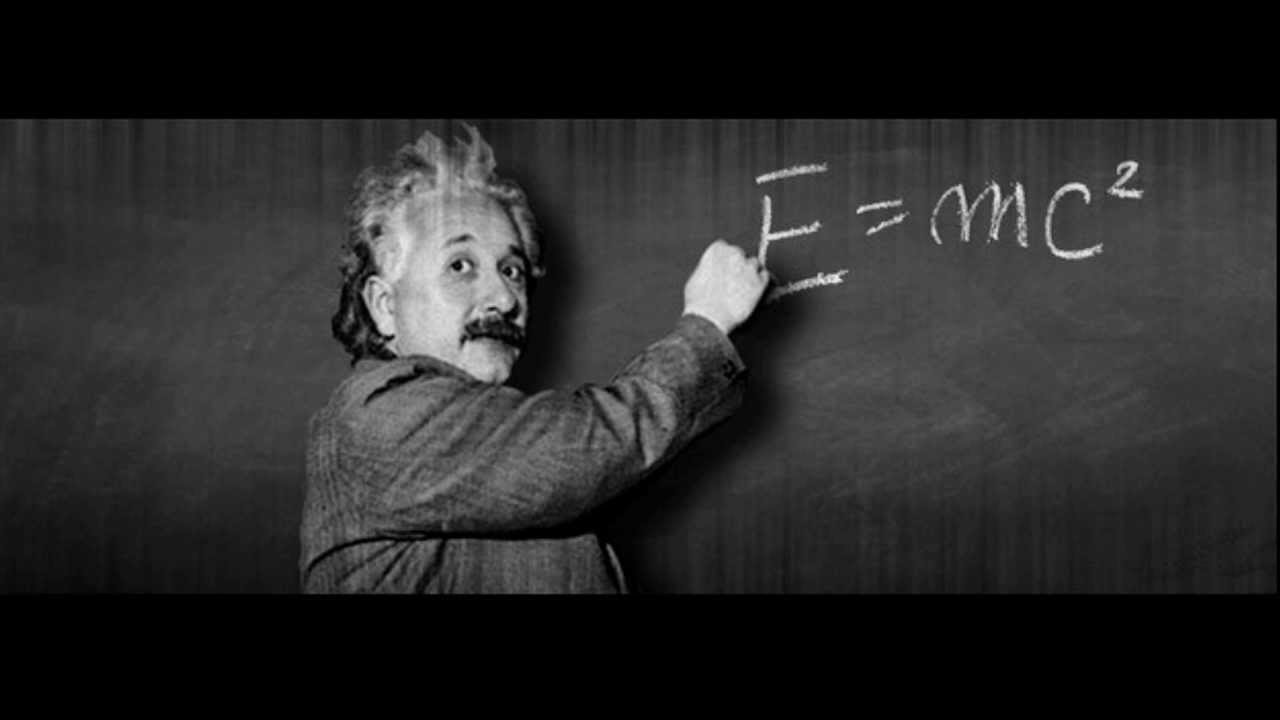 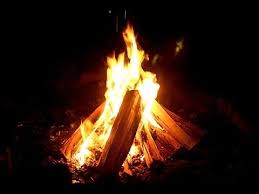 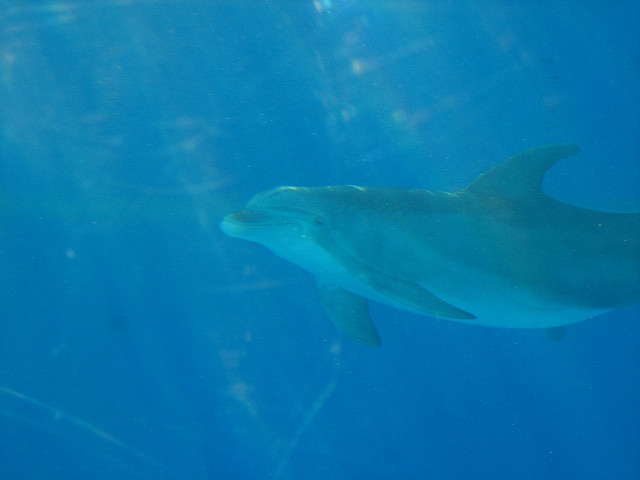 CONCERT PITCH440 Hz   since 1910
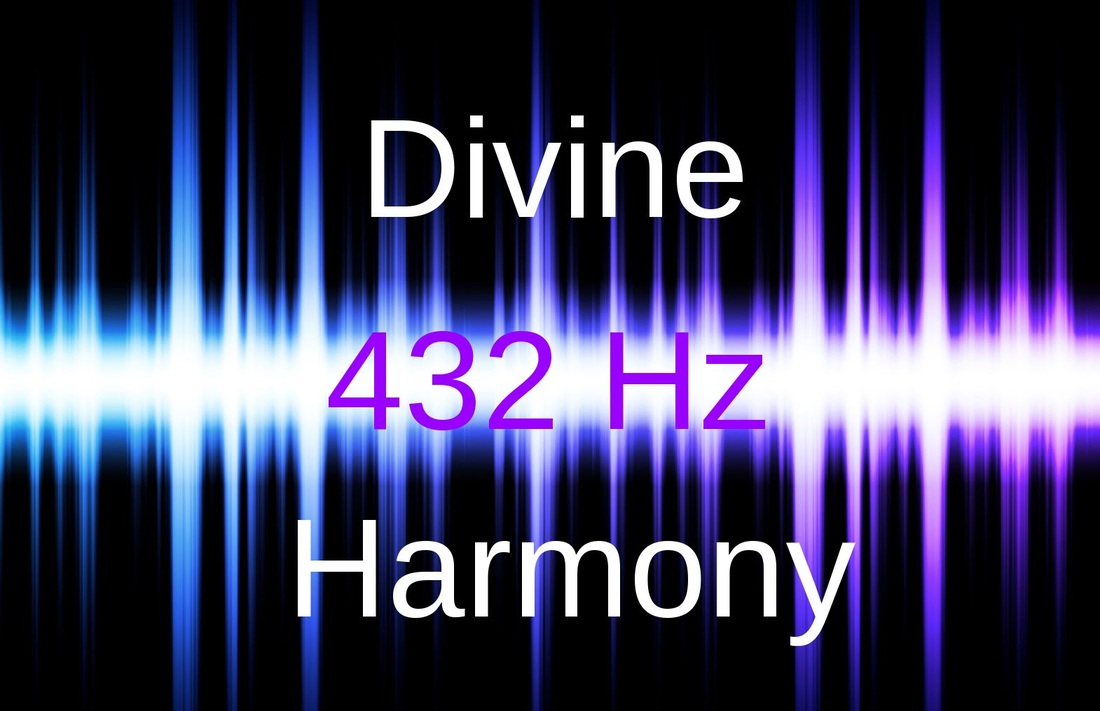 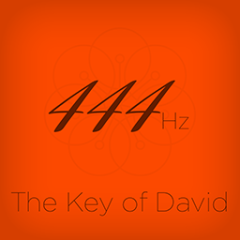 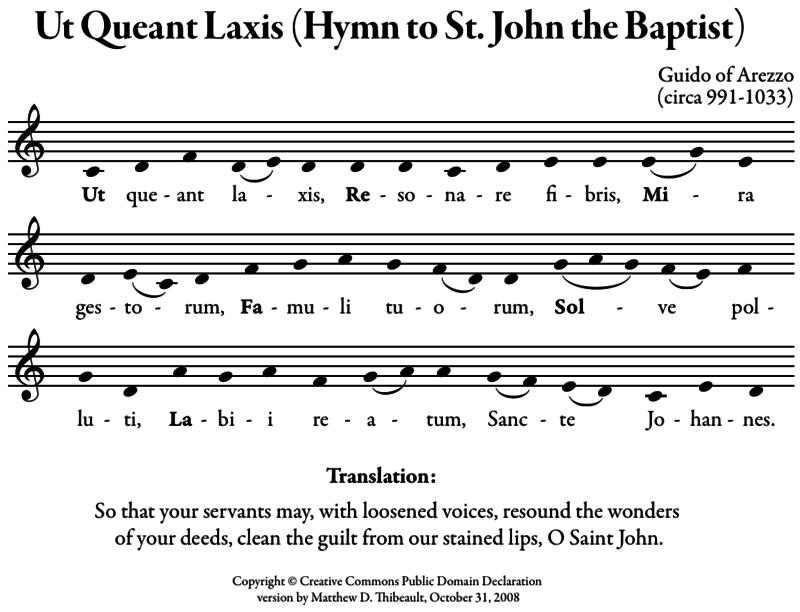 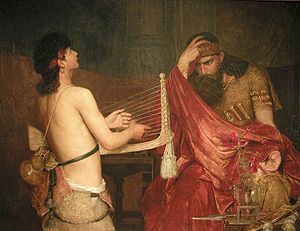 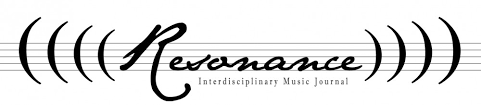 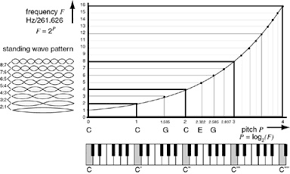 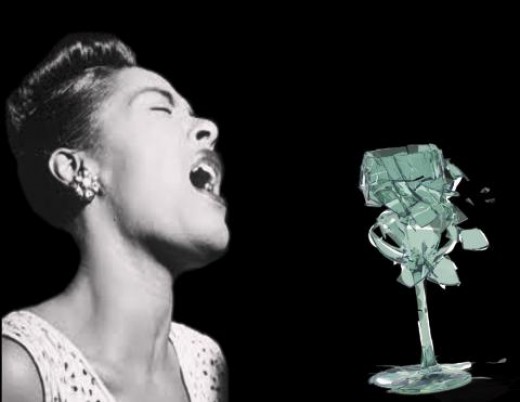 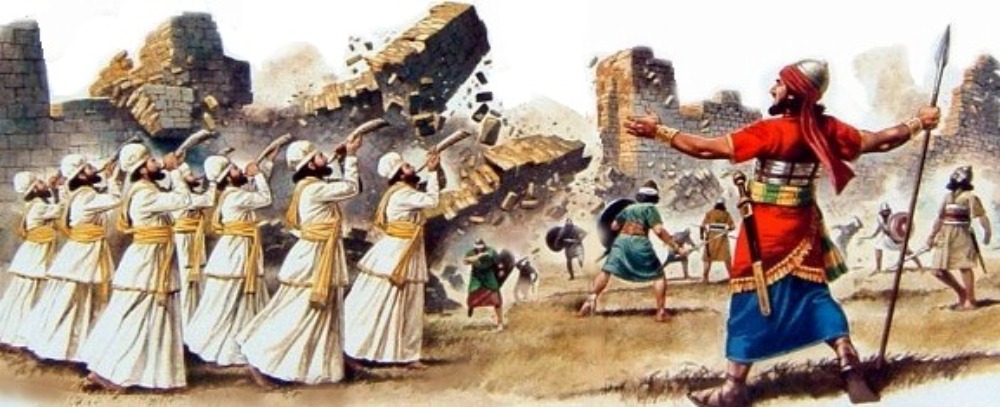 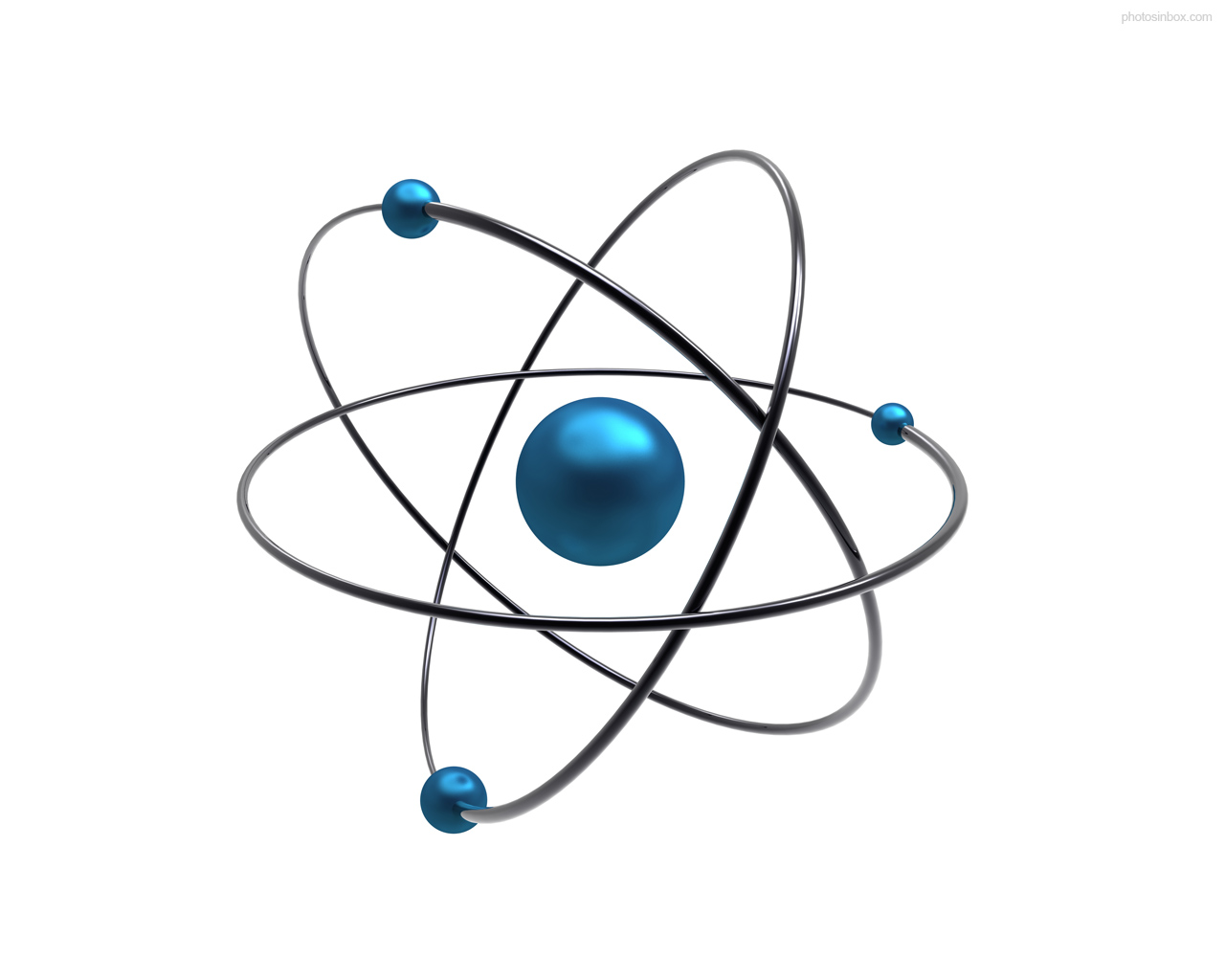 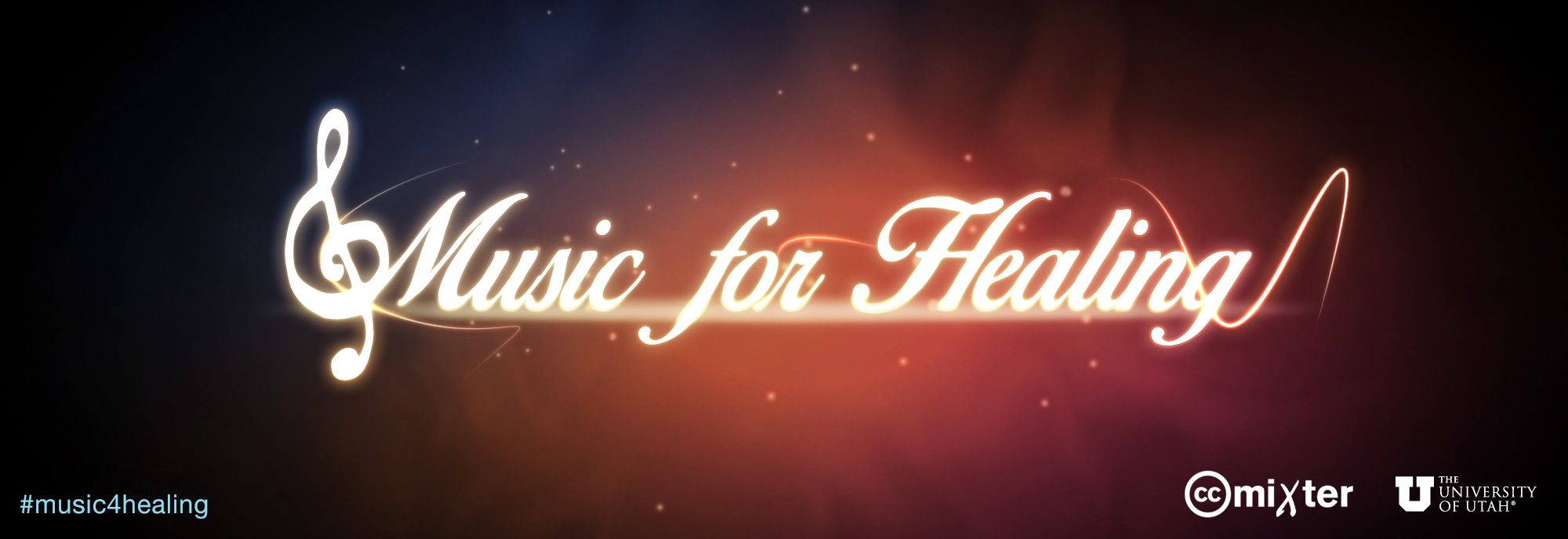 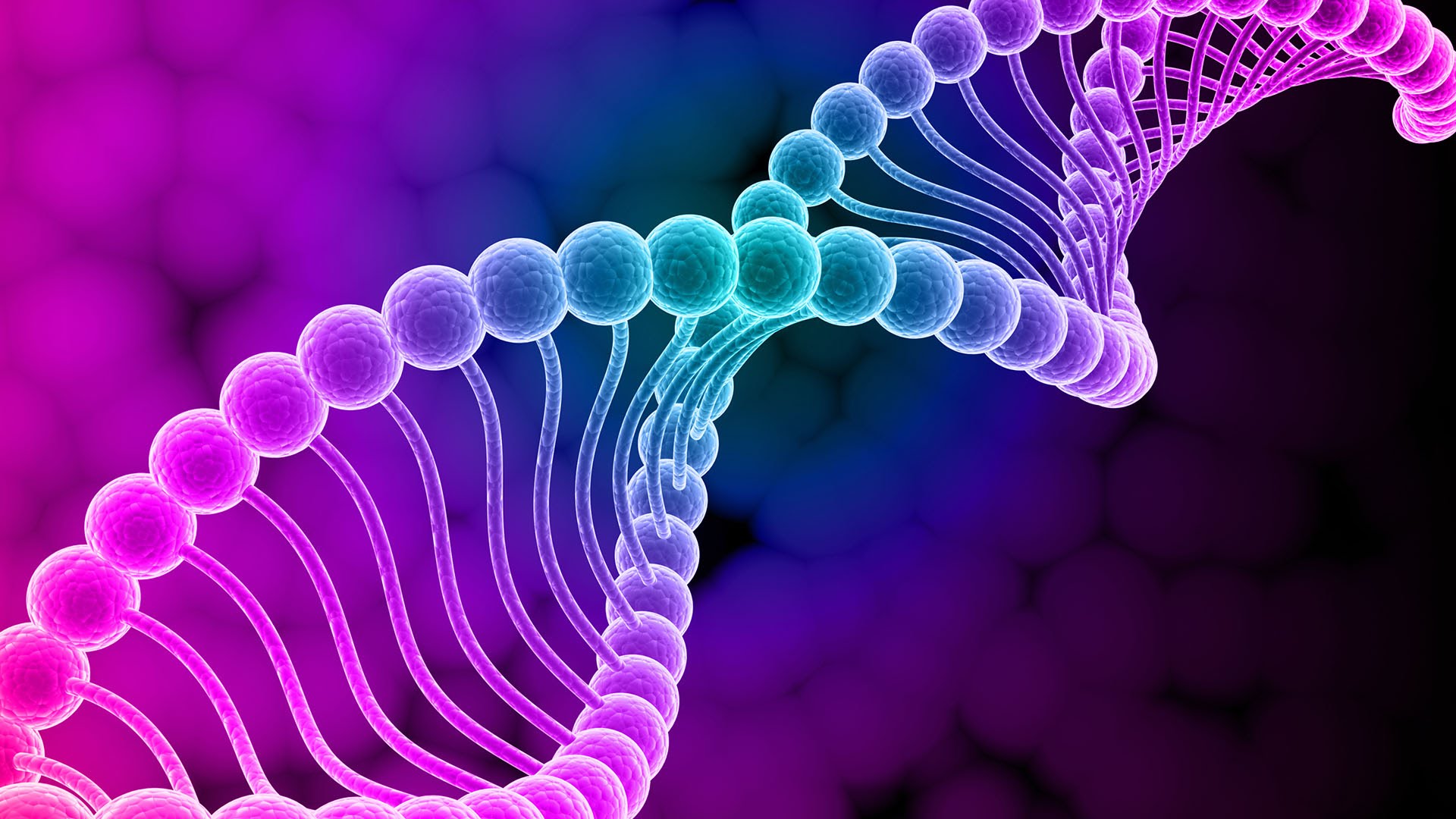 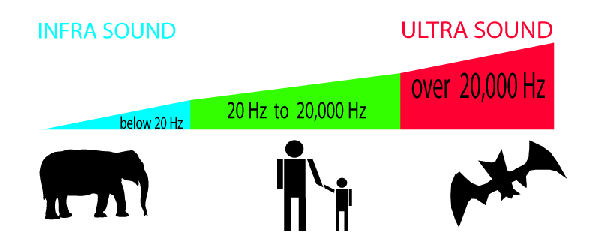 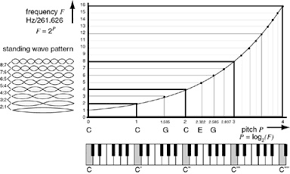 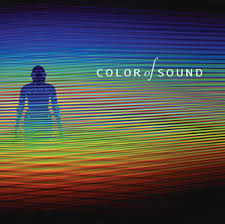 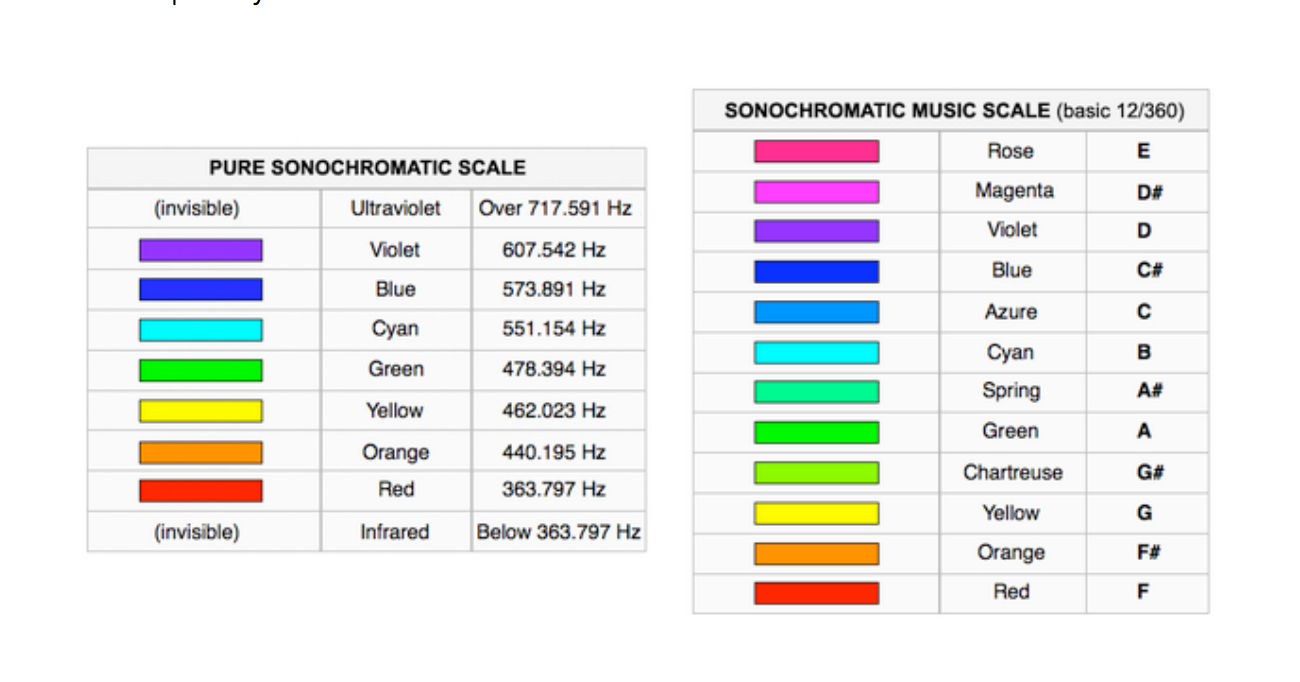 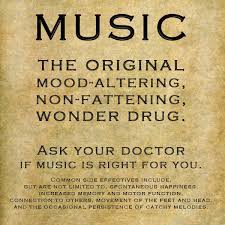 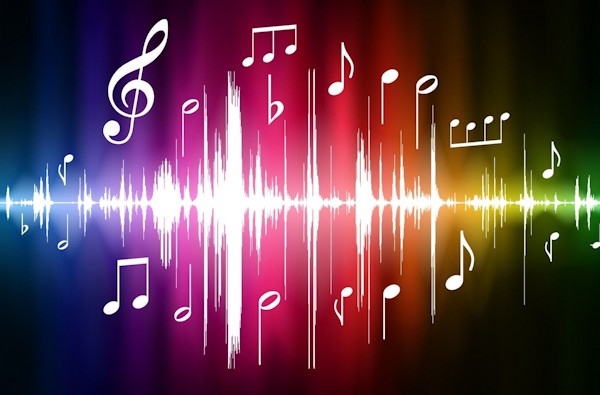 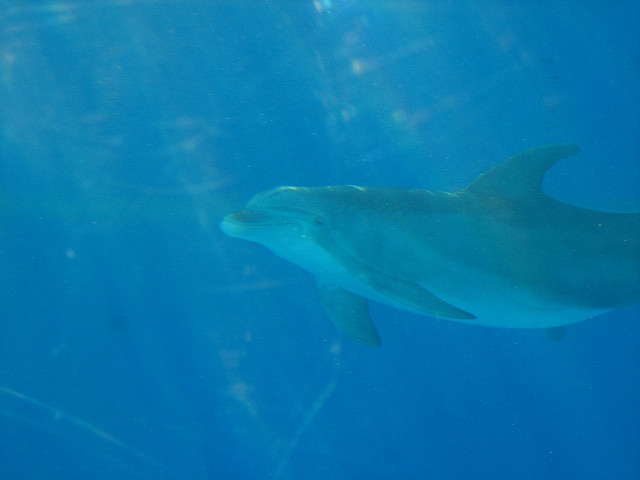 The entire SONIC SPECTRUM can only be heard in ONE PLACE on the ENTIRE EARTH!
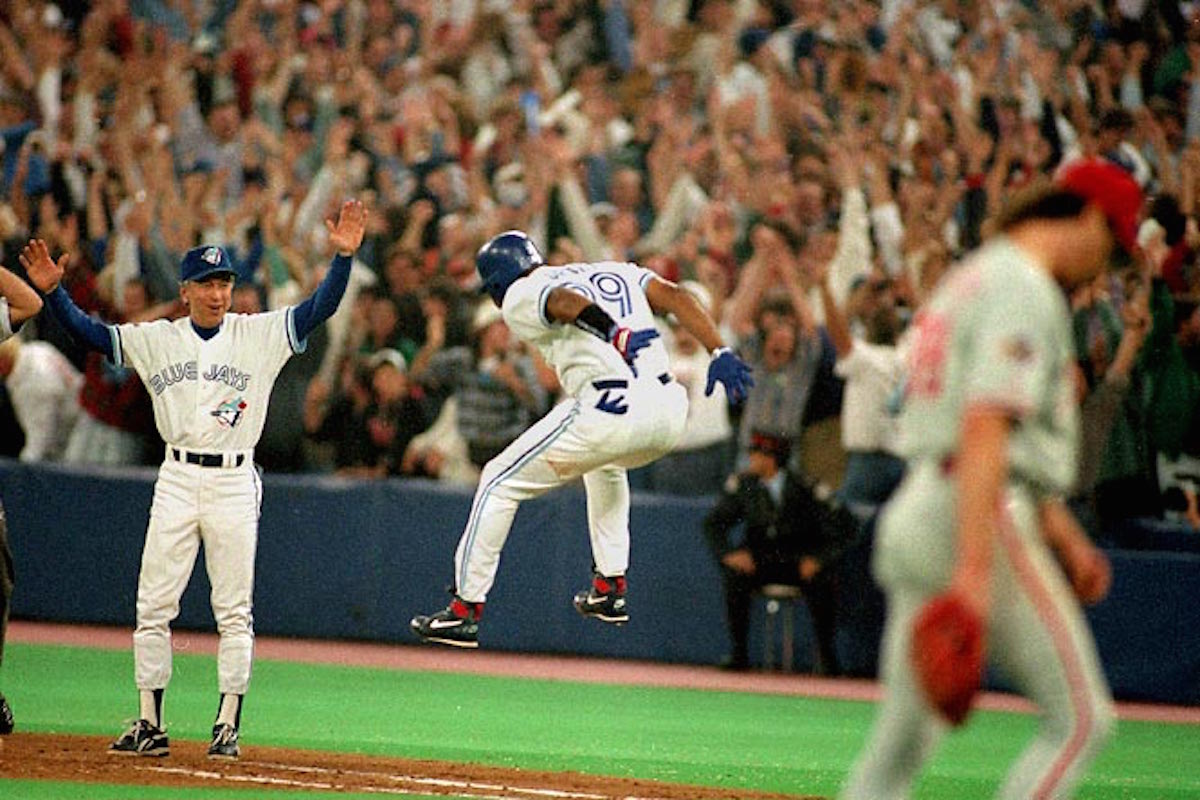 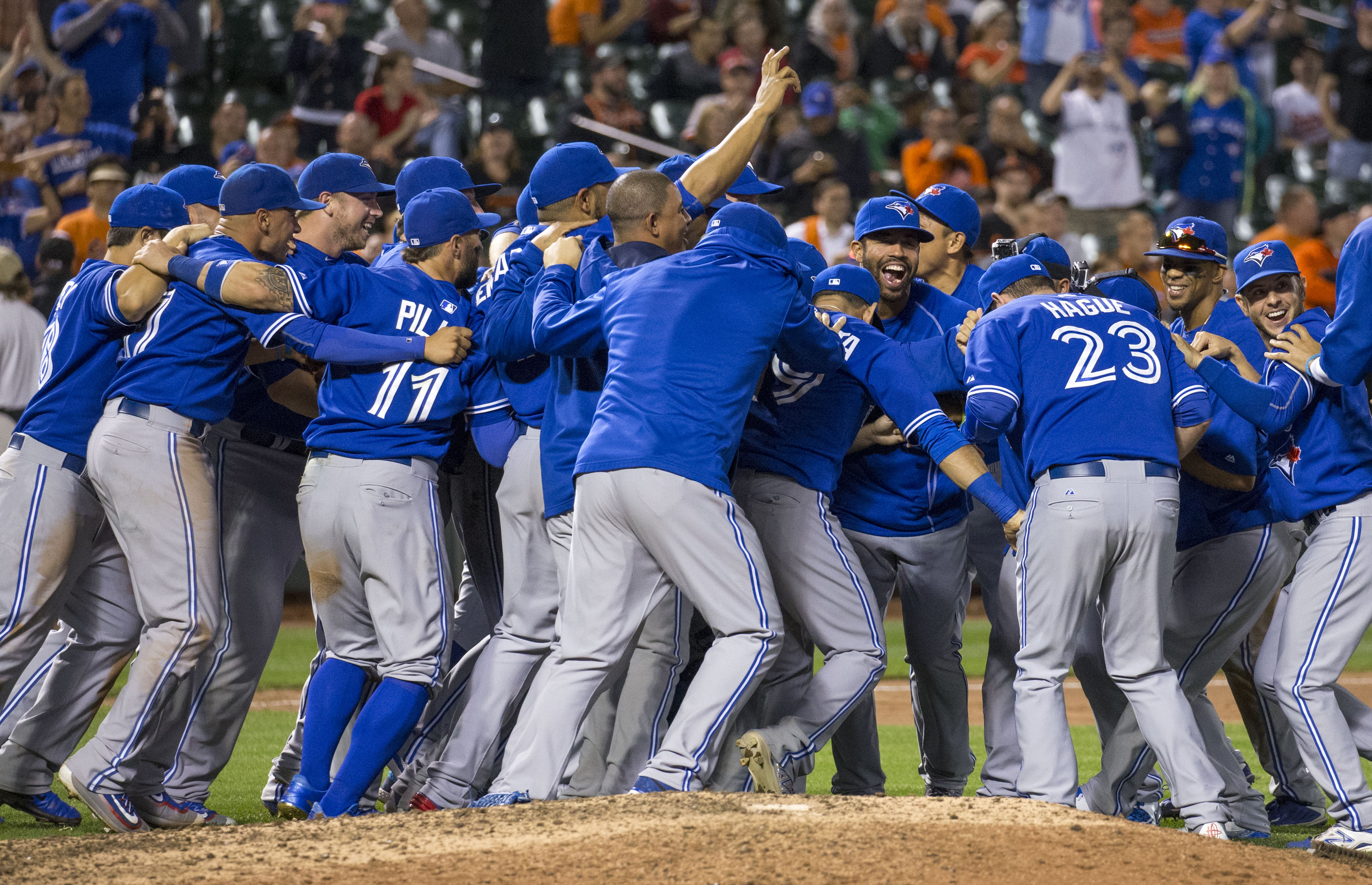 [Speaker Notes: SKYDOME!  WHEN THE BLUE JAYS WON THE WORLD SERIES BACK TO BACK IN 92/93!!! NO but close]
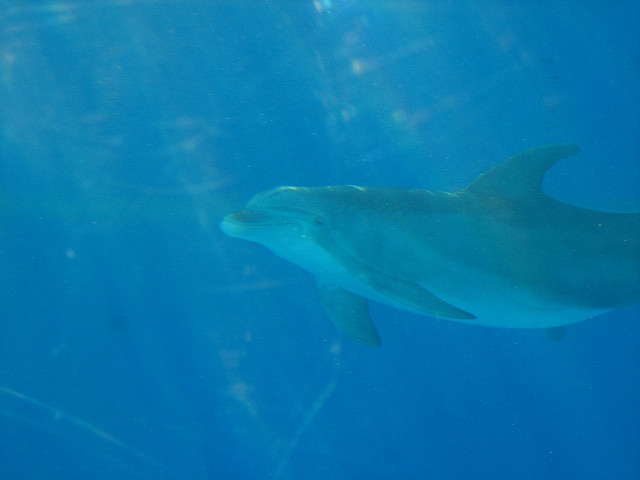 Call unto me and I will answer you and tell you great and unsearchable things you do not know.Jeremiah 33:3
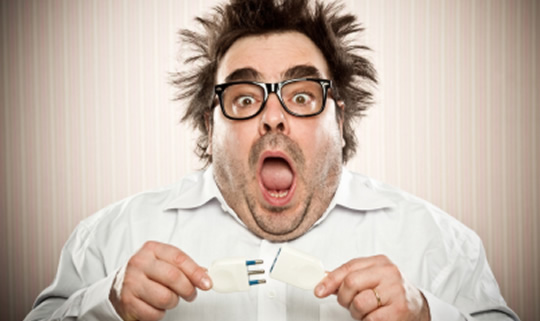 [Speaker Notes: YOU DON’T KNOW IT AND NEITHER DO I!  SO LORD INCREASE OUR CURIOUSITY!!!! PRAY
Do you know the difference betweena keyboard player and God?  God doesn’t think he’s a keyboard player.  CURIOUSITY IS THE ANTEDOTE!  SO LET’S GET CURIOUS…REMOVE THE CYNICISM AND NEGATIVITY AND OPEN OUR MINDS TO WHAT YOU ARE REVEALING.  WE ARE IN THE TIME OF ACTS3/21  THE RESTORATION OF ALL THINGS! AMEN START STORY OF AARONIC BLESSING FEB 2013]
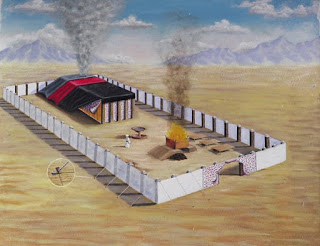 Sacred items in the temple wrapped in animal skin  numbers 4
[Speaker Notes: Feb 2013 God introduced me to the world of FREQUENCIES THROUGH a search for the Aaronic Blessing. The lord bless you and keep you, make his face to shine upon you and give you his peace. Bless PASTOR DAVE…HE ANSWER YOUR PRAYER! Numbers 4 when they took down the Tent of Meeting they were to put WRAP THE SACRED ITEMS IN BLUE CLOTH and wrap it on DOLPHIN/PORPOISE SKIN!  WHY??? I spend the whole day studying this Why DOLPHIN SKIN? Where did they get dolphin skin in the desert anyway?]
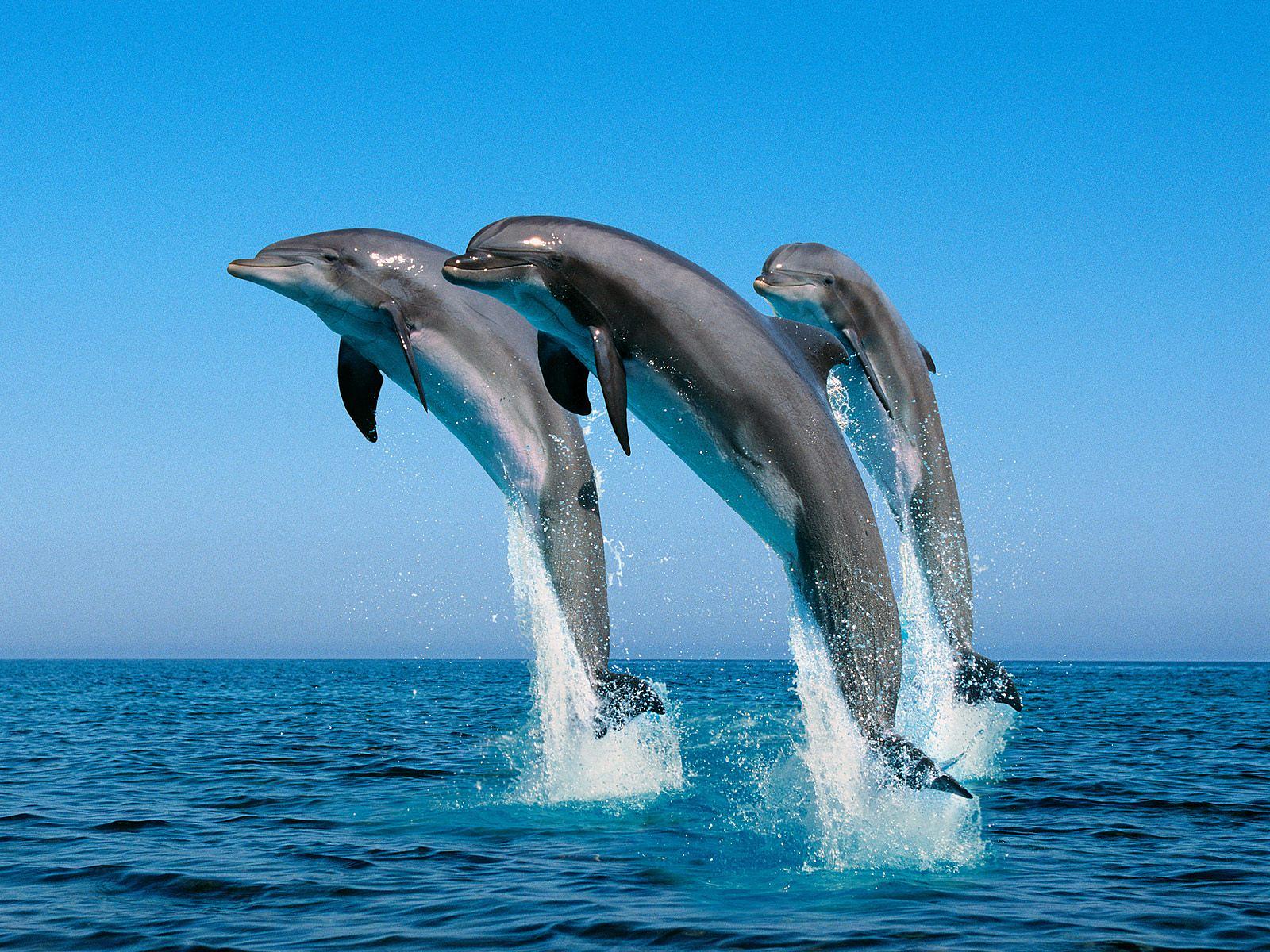 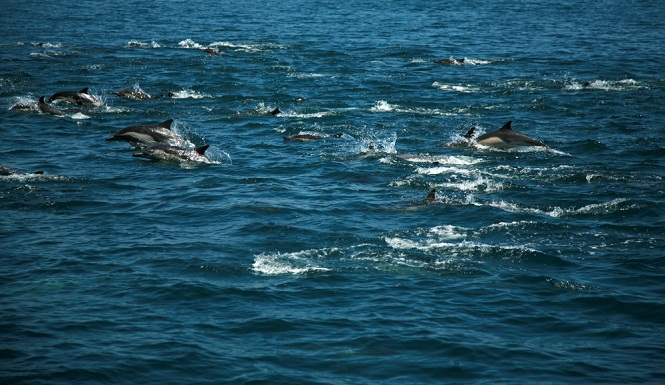 Dolphin Super Pod approximately 100,000 dolphins off
 Coast of California Feb 2013
[Speaker Notes: I  didn’t know about healing frequencies but GOD WANTED ME TO KNOW ABOUT THEM. FEB 2013 STORY OF SUPER POD/PROPHETIC EXP THEN 3 MONTH A YEAR IN MEXICO FOR 3 YEARS.  Went to GREAT LENGHTS TO TEACH US ABOUT HEALING FREQUENCIES.]
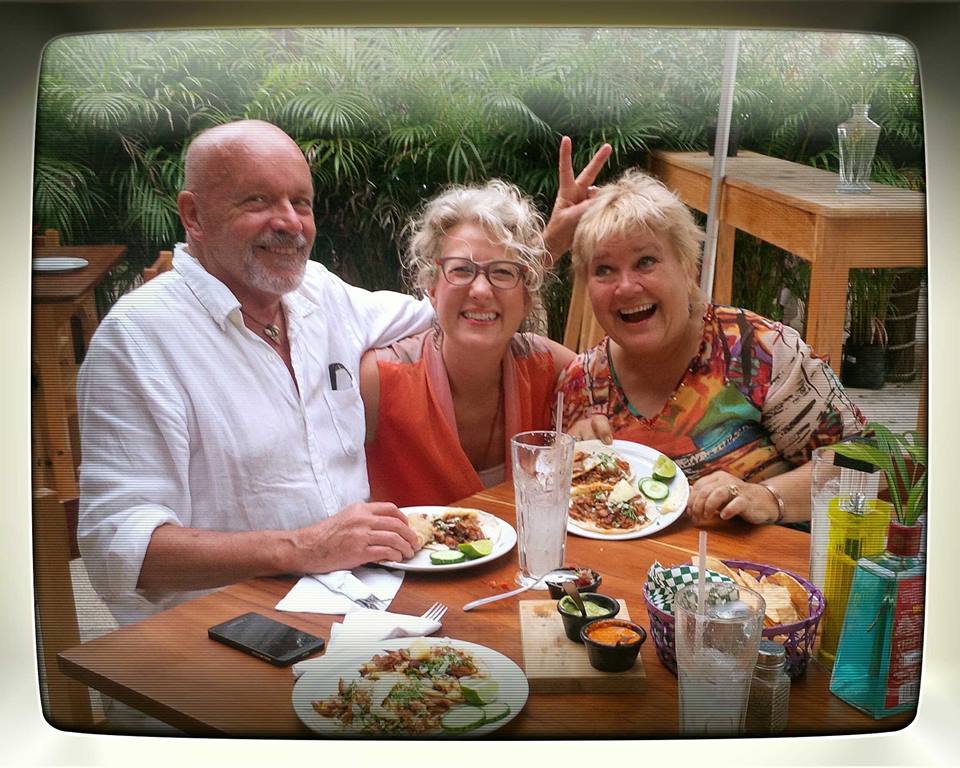 [Speaker Notes: Donna Carey who was working with The University of Miama Research Project in to Dolphins and the impact of their Vocalization/Echo locating on Spinal Cord Injuries.]
DOLPHINS VOCALIZE @ 8hz
8Hz INAUDIBLE
PRESENT IN HARMONIC FIELD OF EARTH @432hz
ABILITY TO GENERATE Alpha & Theta waves
POSITIVELY AFFECTS BRAIN AND CELLS
BALANCES NERVOUS SYSTEM
CALMING 
EASES STRESS RESPONSE
Dolphin and Manuel working together!  Dolphin is paying CLOSE ATTENTION to the area of Trauma.  Head Injury caused spinal cord paralysis.
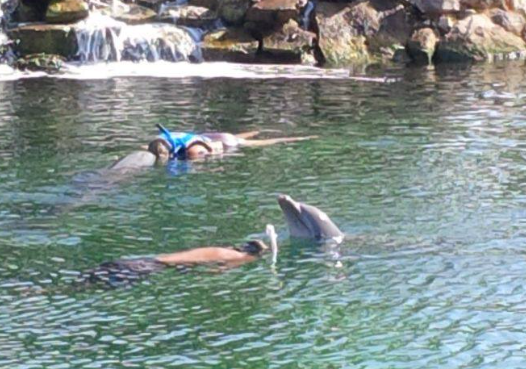 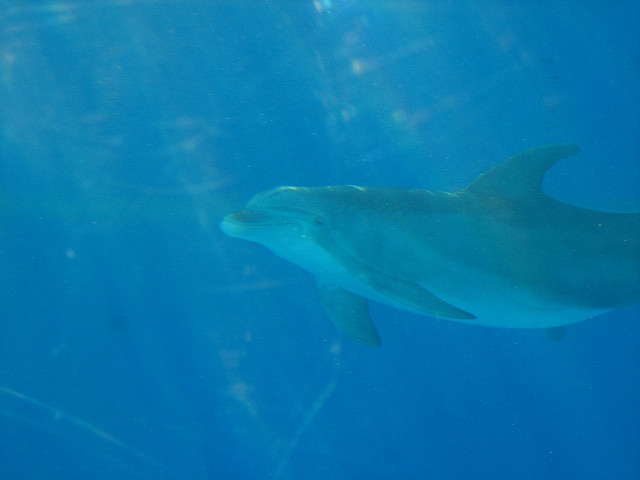 GOD WANTS US TO HAVE A HEALTHY NERVOUS SYSTEM.
[Speaker Notes: God wants to heal us. He wants us to UNDERSTAND PRINCIPLES THAT ARE FOUNDATIONAL TO LIFE AND HEALTH.  HE CARES ABOUT US .  HE CARES THAT WE ARE NOT WELL.  THAT WE ARE BEING OVERWHELMED BY THE WRONG FREQUENCIES AND HE HAS A SOLUTION.  ITS RESONANCE AND IT GOES ALL THEY WAY BACK TO KING DAVID, THE FIRST MUSICIAN.  THE KEY OF DAVID!]
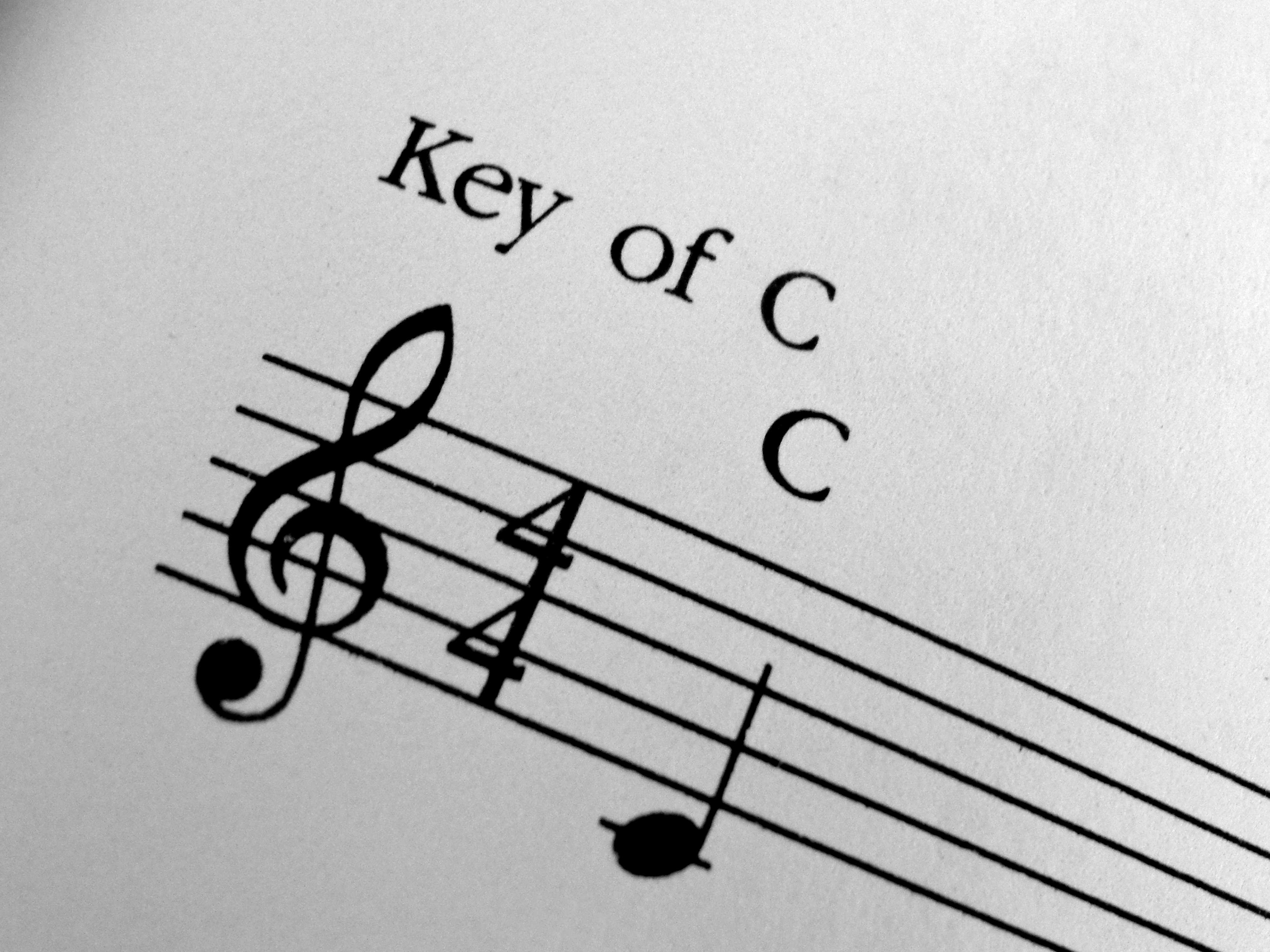 KEY OF DAVID!  And the key of the House of David I will lay upon his shoulder; he shall open and no one shall shut…. Isaiah 22:22
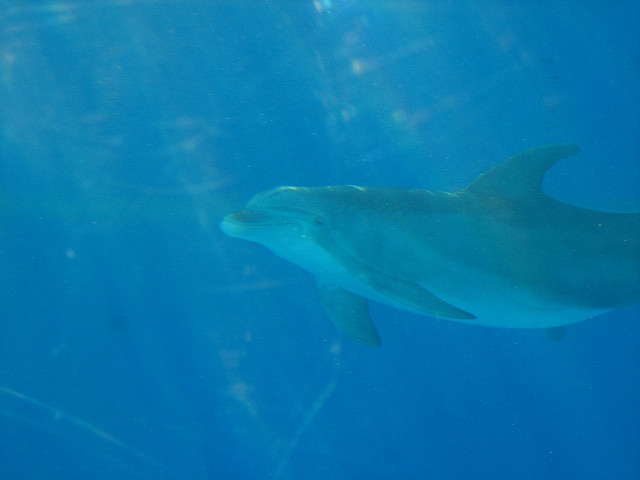 [Speaker Notes: Key of David]
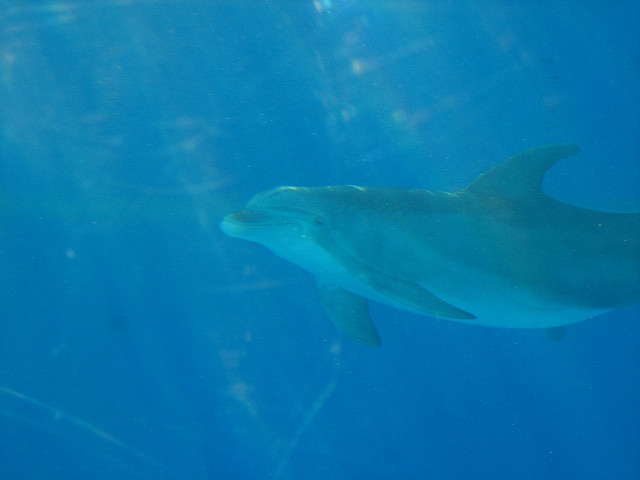 RESONANCEMy word that comes from My mouth will not return to Me empty, but it WILL ACCOMPLISH what I please and will prosper in what I send it to do. Isaiah 55:11On EARTH as it is in HEAVEN!
[Speaker Notes: Our  lives are meant to live in resonance with the Sound of Heaven.  We are created to RESONATE WITH THE HEART OF GOD, TO RESPOND TO HIS VOICE.  On Earth as it is in Heaven was Jesus prayer.  He wants RESONANCE with us.  He wants our lives to resound with HOPE AND FAITH.  To bring the WORDS OF LIFE to any situation we are in.  SPEAK WITH AUTHORITY.To bring the SOUND OF HIS VOICE to peoples lives through our RELATiONSHIP WITH HIM.]
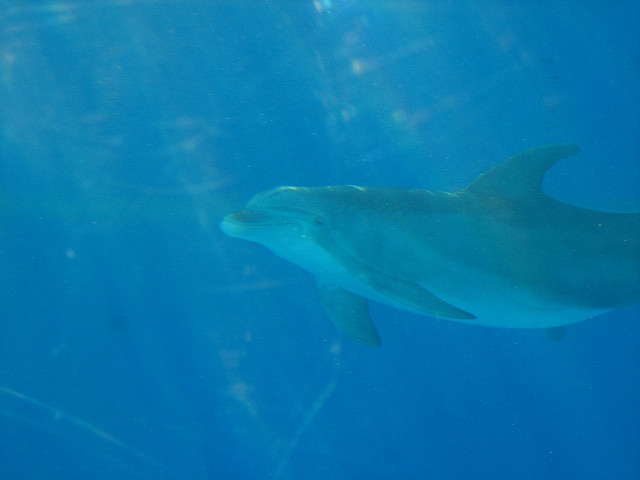 RESONANCE is effortless when the heart is in tune!RESONANCE IS A RESPONSE
[Speaker Notes: WE RESPOND TO GOD VOICE.  WHAT ABOUT YOUR VOICE?]
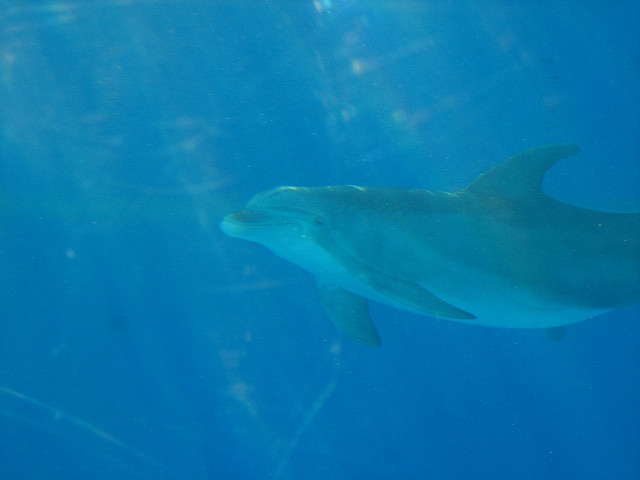 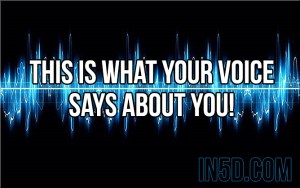 [Speaker Notes: SHARRY EDWARDS….Shania twain lost her voice when her marriage broke upWe are surrounded by frequencies from cell phones, wifi and microwave towers that are impacting our bodies in a way that has never been seen before.]
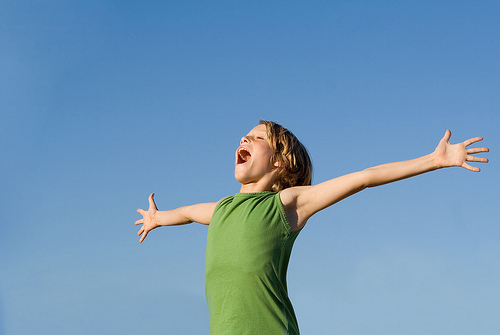 Life and death are 
In the power of the TONGUE or  VOICE!
Prov 18-21
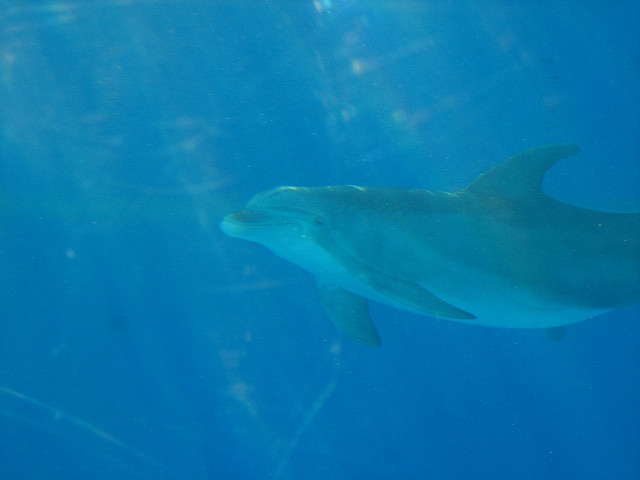 [Speaker Notes: When your speak your tone vibrates, creating FREQUENCIES that we call WORDS.  Whenever you speak YOU ARE CREATING REALITIES.  YOU HAVE WHAT YOU SAY.]
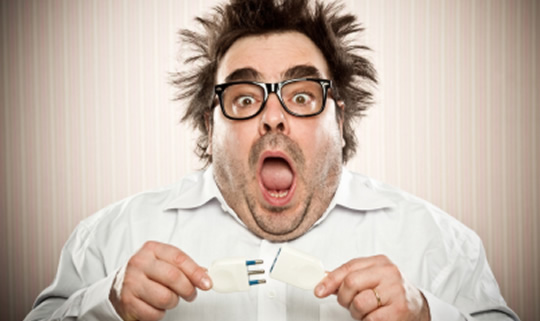 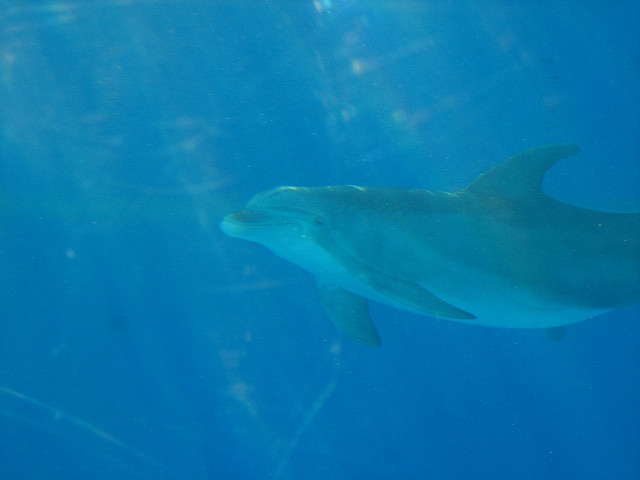 Masuro Emoto

Hidden Messages in Water
[Speaker Notes: MOST CAPITVATING ILLUSTRATION OF LIFE AND DEATH NATURE OF WORDS.  Studies WORD FREQUENCY.  Photos of FROZEN WATER CRYSTALS formed under a microscope while speaking words.  Words different like SNOWFLAKES.  HATE/SATAN/CHAOS/DEATH produced disfigured broken forms.  FREQUENCY AFFECTS MATTER.  REMEMBER OUR BODIES ARE 70% WATER!!!]
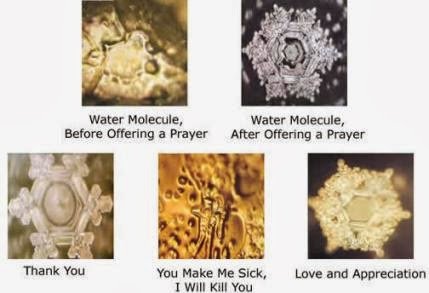 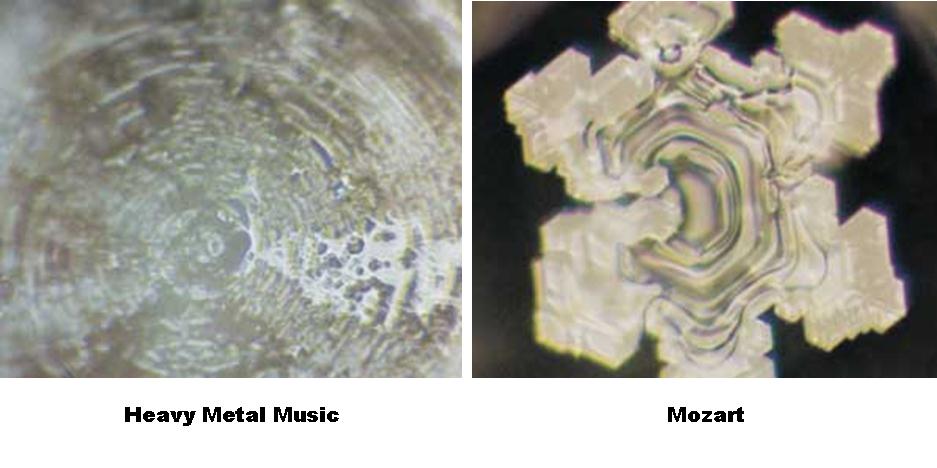 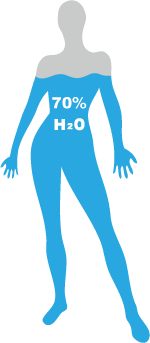 OUR BODIES ARE 70% WATER!!!EVERY CELL IN OUR BODY LISTENS TO WHAT WE SAYSay “YOU ARE BEAUTIFUL, LOVED!”DON’T SAY “I HATE MY BODY!” LIFE AND DEATH ARE IN THE  WHAT WE SAY!  SPEAK WISELY, WITH LOVE
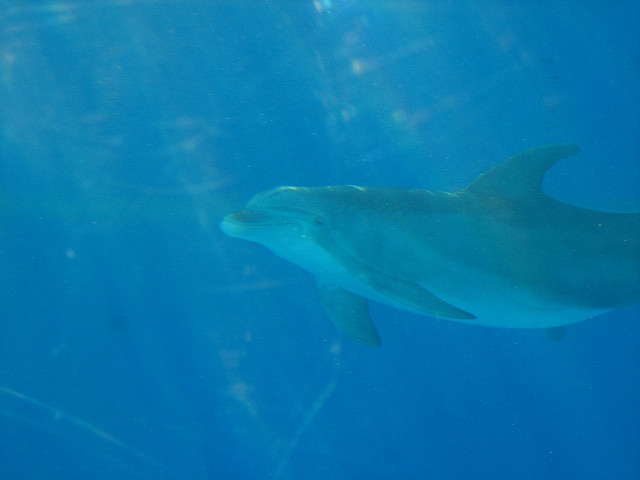 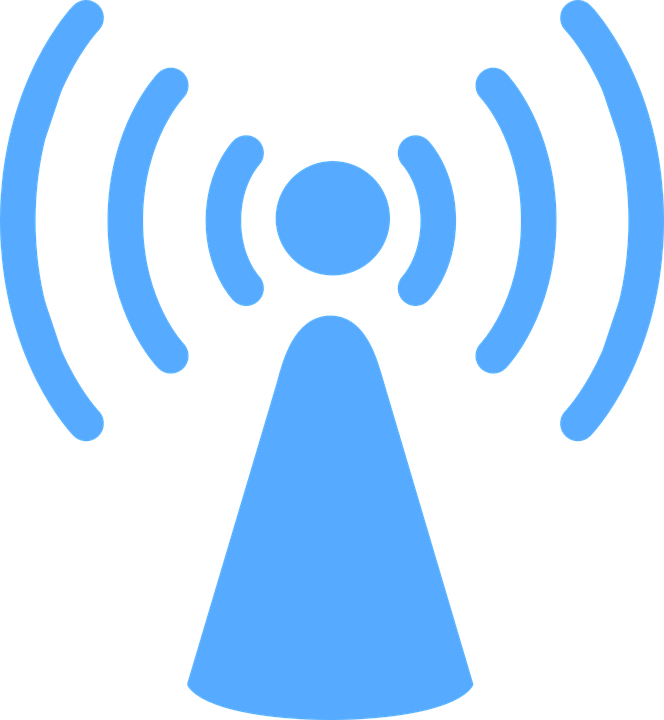 [Speaker Notes: SPOKEN WORDS ARE FREQUENCIES BUT WHAT ABOUT WIFI/MICROWAVER TOWERS/CELL PHONES? We are affected by frequencies all day everyday.  Some think we are in a BioAccoustic crisis affecting our mental and physical wellbeing.  Our bodies recognize the world through frequencies.  When you eat, your body is looking at food through the lens frequencies. Vitamins and minerals  are Frequecies. We are being bombarded by frequencies 24/7 and they are disruption our ability to recognize even the most basic things.  SHARE PRESONAL STORY.  NOT RECOGNIZING AMINO ACID PROTEINS.  I was treated using frequency therapy. BIO FEEDBACK We are surrounded by frequencies from cell phones, wifi and microwave towers that are impacting our bodies in a way that has never been seen before.]
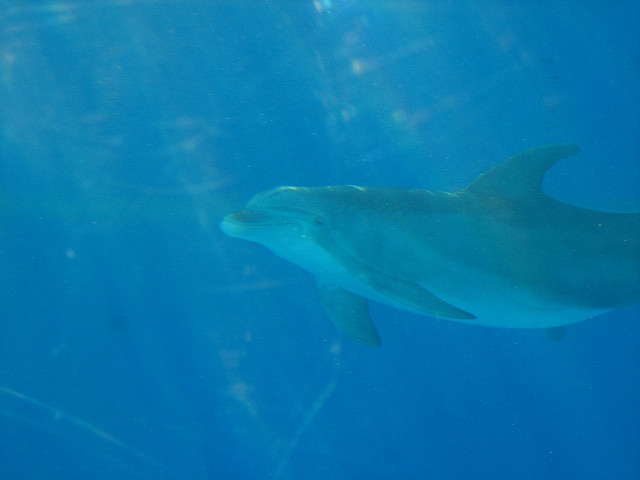 [Speaker Notes: Music is powerful! God created music. He created the Frequencies to heal us.SING TO THE LORD! SHOUT WITH A VOICE OF TRIUMPH! REMEMBER JERICHO…RAMS HORNS CHANGED THE ATMOSPHERE. THE SHOUT OF THE PEOPLE BROUGHT THE WALLS DOWN.SLAVES WITH NO VOICE SUDDENLY LEARNED THEY HAD A POWERFUL VOICE!]
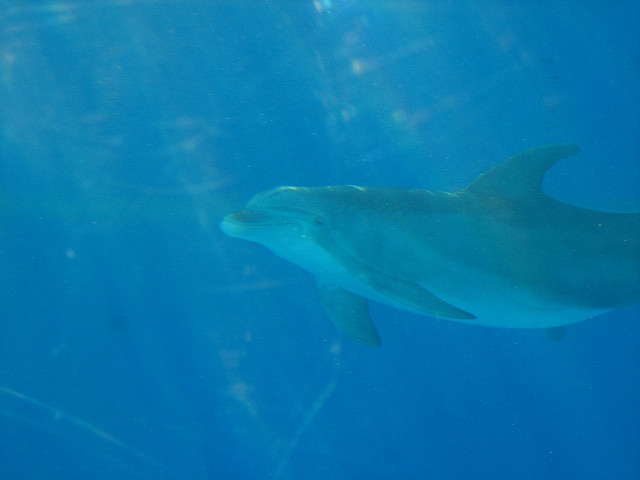 God has already provided an answer! WORSHIP! MUSIC!  SOUND.
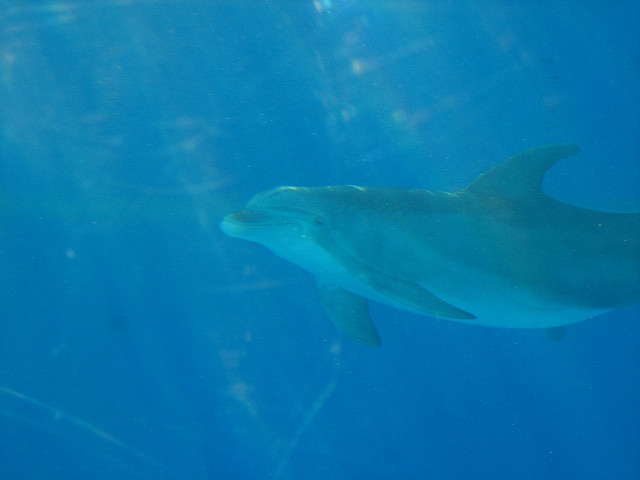 6 SOLFFEGIO TONES:396hz417hz528hz639hz741hz 852 hzSeen, Heard and Felt
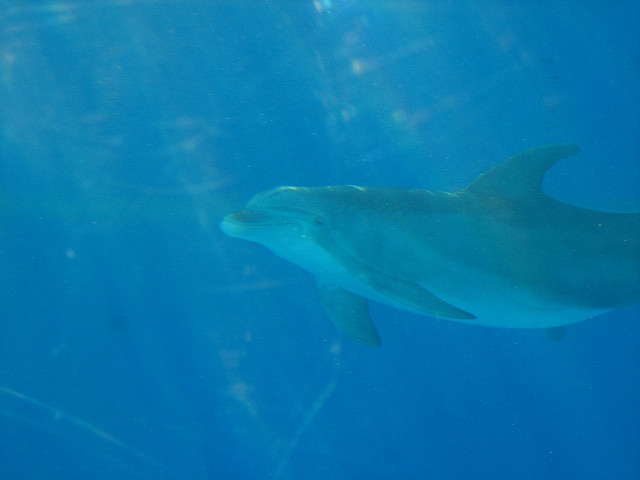 SO HOW DOES IT WORK?THE TONGUE HAS THE POWER OF LIFE AND DEATH AND THOSE WHO LOVE IT WILL EAT ITS FRUIT.Proverbs 18:21
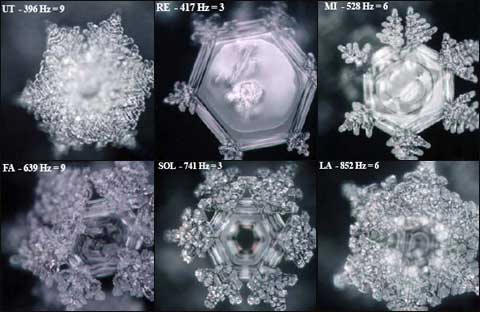 King David CHIEF MUSICIAN
6 SOFFEGIO TONES:396hz417hz528hz639hz741hz 852 hzSEENHEARDFELT
The FIRST Musician!
“I will place on his shoulder the KEY to the house of David; what he opens no one can shut, and what he shuts no one can open”
Isaiah 22:22
 
IN ADDITION TO GLORIFYING GOD DID GOD GIVE DAVID A KEY/FREQUENCY THAT CAN HEAL THE MIND AND BODY
396 Hz Open Door
6 SOFFEGIO TONES:396hz417hz528hz639hz741hz 852 hzSEENHEARDFELT
OPENESS TO RECEIVE WHILE LISTENING TO GOD
FEAR GUILT SHAME SUBSIDE
All who look to him are radiant and will NEVER feel ashamed.
MAY HAVE POSITIVE EFFECT ON BLOOD, LIVER, BONES, BRAIN AND NEUROTRANSMISSION, KIDNEY FUNCTION
COLOUR OF FREQUENCY IS DEEP RED OR GARNET
417 Hz Desert Sojourn
6 SOFFEGIO TONES:396hz417hz528hz639hz741hz 852 hzSEENHEARDFELT
BREAKS NEGATIVE CYCLES
PROCRASTINATION, SELF MEDICATING

MAY HAVE POSITIVE EFFECT ON LARGE INTESTINE, ENZYME PRODUCTION, DIGESTIONS, METABOLISM, GALLBLADDER

COLOUR OF THIS FREQUENCY IS BRIGHT RED
528 Hz TRANSFORMATION
6 SOLFFEGIO TONES:396hz417hz528hz639hz741hz 852 hzSEENHEARDFELT
MOST STUDIED IN THE FIELD OF SCIENCE AND MEDICINE
PROVEN TO RESTORE BROKEN DNA, THE SOURCE OF ALL DIS-EASE
BALANCE HORMONES, MUSCLE TENSION, PERICARDIUM HEART MUSCLE, WEIGHT, LYMPHATIC AND CIRCULATION
MIRACLE FREQUENCY!
COLOUR OF FREQUENC IS BRIGHT GREEN
[Speaker Notes: THE MOST STUDIED FREQUENCY. PROVEN TO ALTER DNA!]
639 Hz THE BRIDGE
6 SOLFFEGIO TONES:396hz417hz528hz639hz741hz 852 hzSEENHEARDFELT
SEEMS TO FOSTER FORGIVENESS
HELPS YOU GET OVER YOURSELF
MAY PEACE WITH ONE ANOTHER
MAY BE EFFECTIVE FOR ENDOCRINE SYSTEM
ADRENAL GLANDS AND GALLBLADDER
COLOUR OF THIS FREQUENCY IS BLUE
741 Hz GREAT AWAKENING
6 SOFFEGIO TONES:396hz417hz528hz639hz741hz 852 hzSEENHEARDFELT
MOST PEOPLE FIND HAS PROFOUND EFFECT ON EMOTIONS
CLEANSING TEARS, AWARENESS OF SPIRITUAL LIFE, CALL OF GOD
MAY IMPROVE THYMUS FUNCTION, CLEANSE INFECTION, IMPROVE FUNCTION OF PANCREASE, HEART, BLOOD AND CIRCULATORY SYSTEM
CORRESPONDING COLOUR IS INDIGO
6 SOFFEGIO TONES:396hz417hz528hz639hz741hz 852 hzSEENHEARDFELT
852 Hz THE MAJESTIC
CELEBRATION OF KING OF KINGS!
PURELY SPIRITUAL FREQUENCY
NO KNOWN PSYCHOLOGIAL AFFECT
ABILITY TO CONECT US IN WORSHIP
COLOUR FREQUENCY IS DEEP PURPLE
6 SOFFEGIO TONES:396hz417hz528hz639hz741hz 852 hzSEENHEARDFELT
RESEARCH
MAN DISCOVERED THESE FREQUENCIES BUT GOD CREATED THEM! HE IS RESTORING THEM!

INTERNET IS FULL OF COSMIC WEIRDNESS ON THE SUBJECT BUT GOD IS RESTORING THE KNOWLEDGE OF THESE “KEYS OF DAVID. (Read WholeTones)
THERE IS INTEGRITY IN THE RESEARCH!

Dr. Leonard Horowitz, Dr. Joseph S. Puleo
Source Michael Tyrrell, Wholetones.
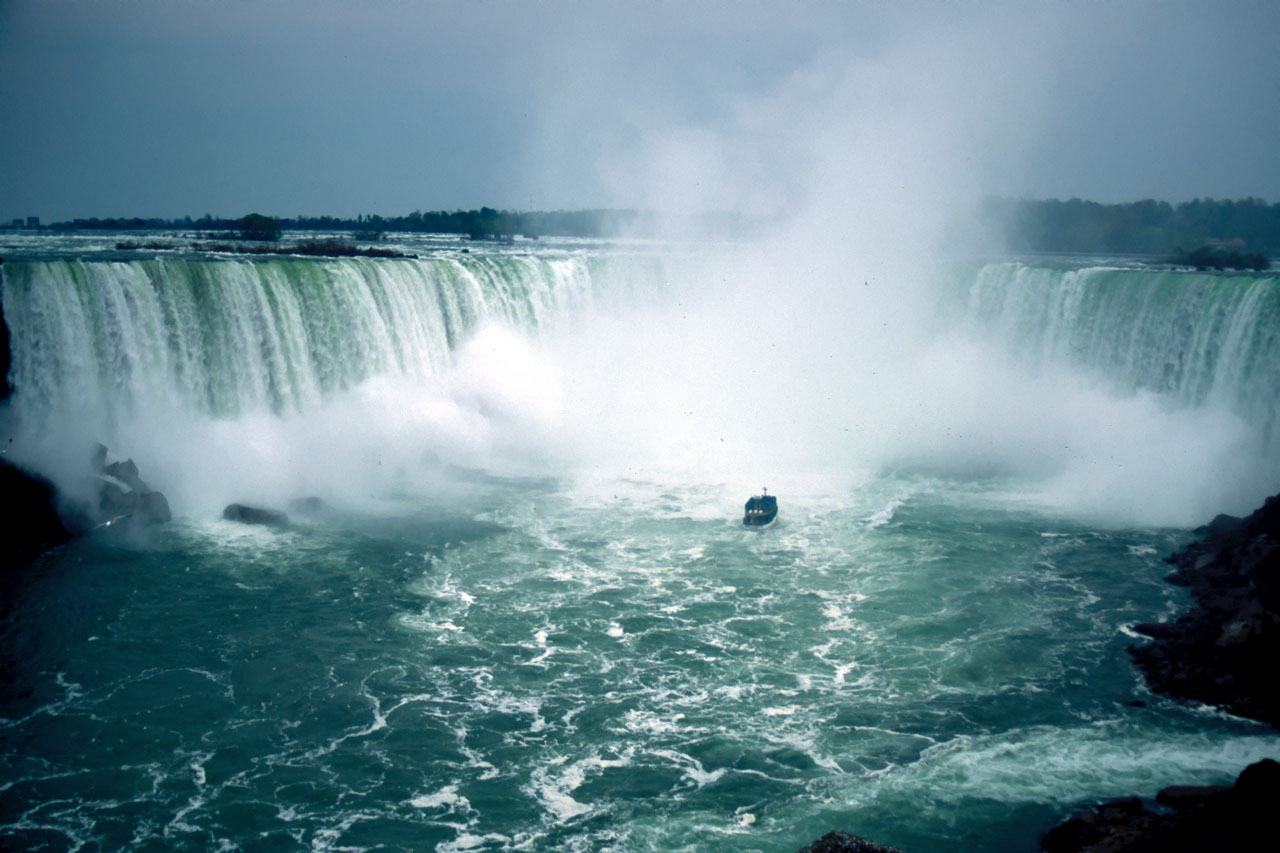 HIS VOICE WAS LIKE THE SOUND OF MANY WATERS
Ezekiel 43:2
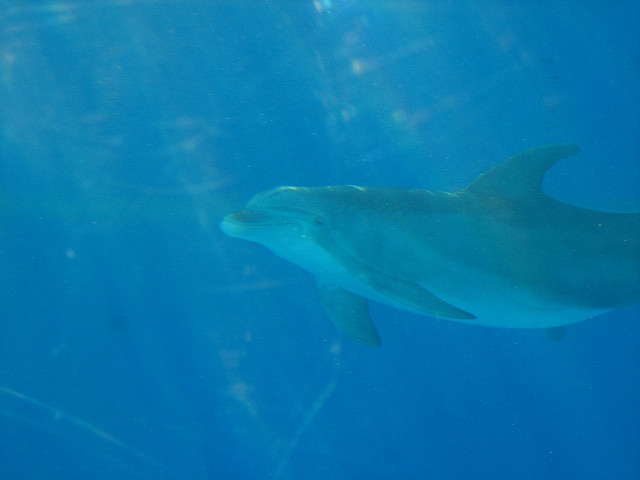 The entire SONIC SPECTRUM can only be heard in ONE PLACE on the ENTIRE EARTH!
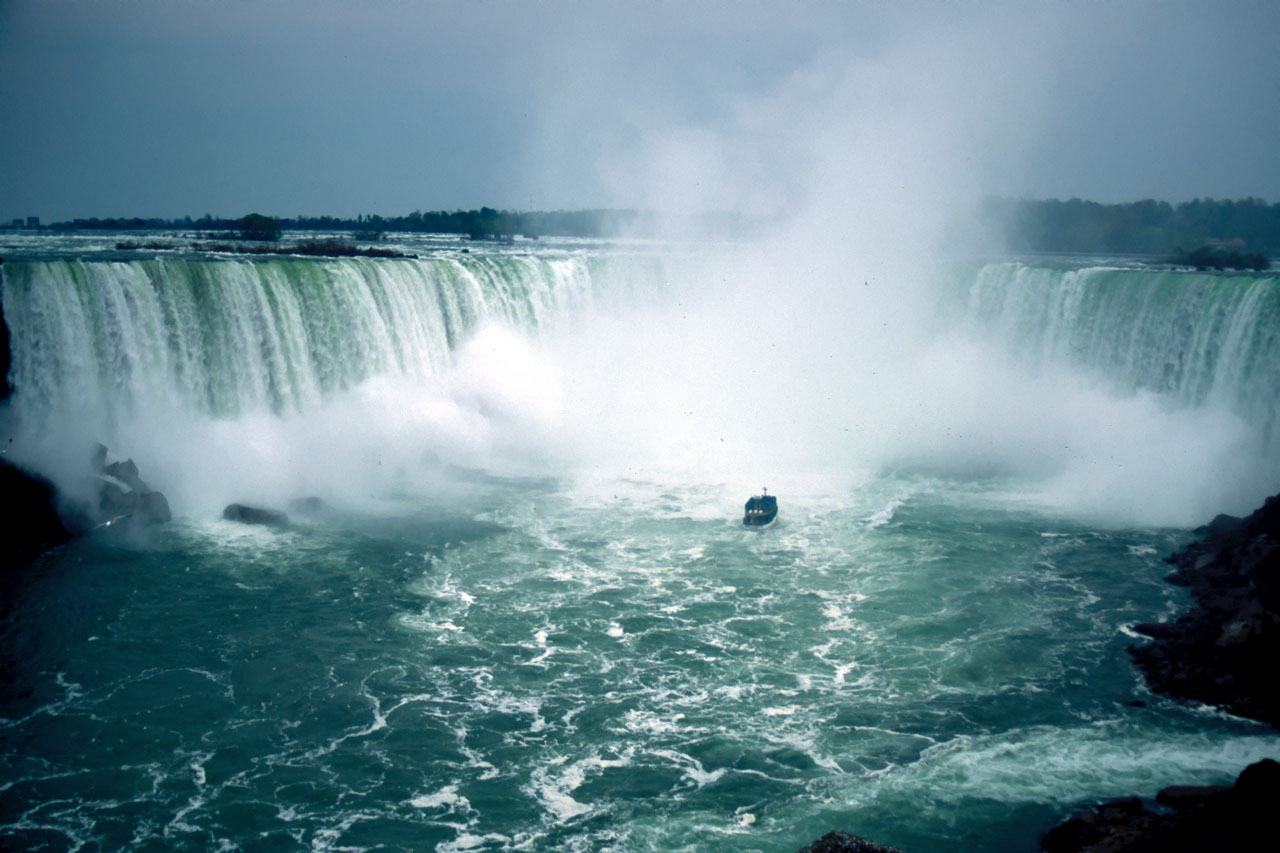 Niagara Falls!
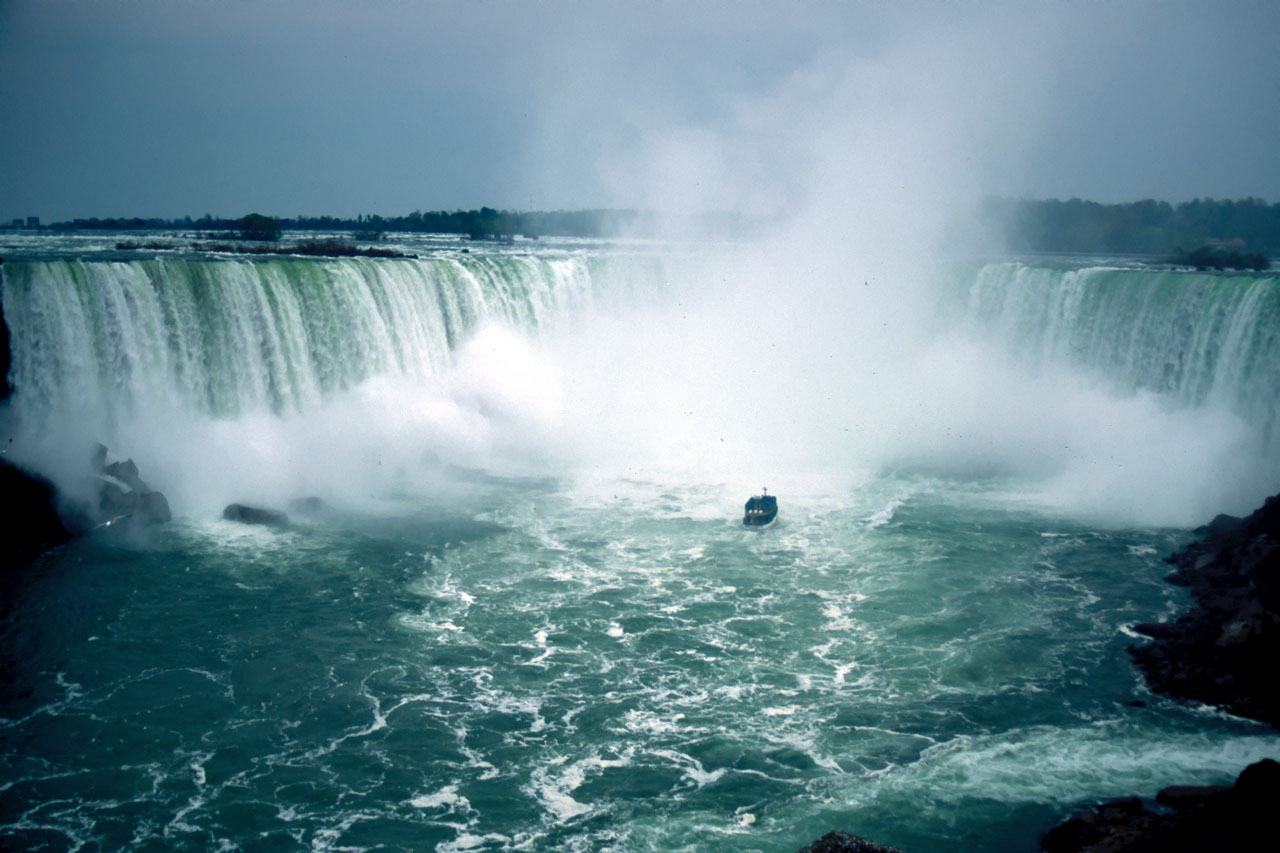 WHEN WE LEAD WORSHIP WE USE 444Hz

WORSHIP HEALS YOU
GOD ALWAYS INTENDED
MUSIC TO HEAL AND BLESS HIS PEOPLE.
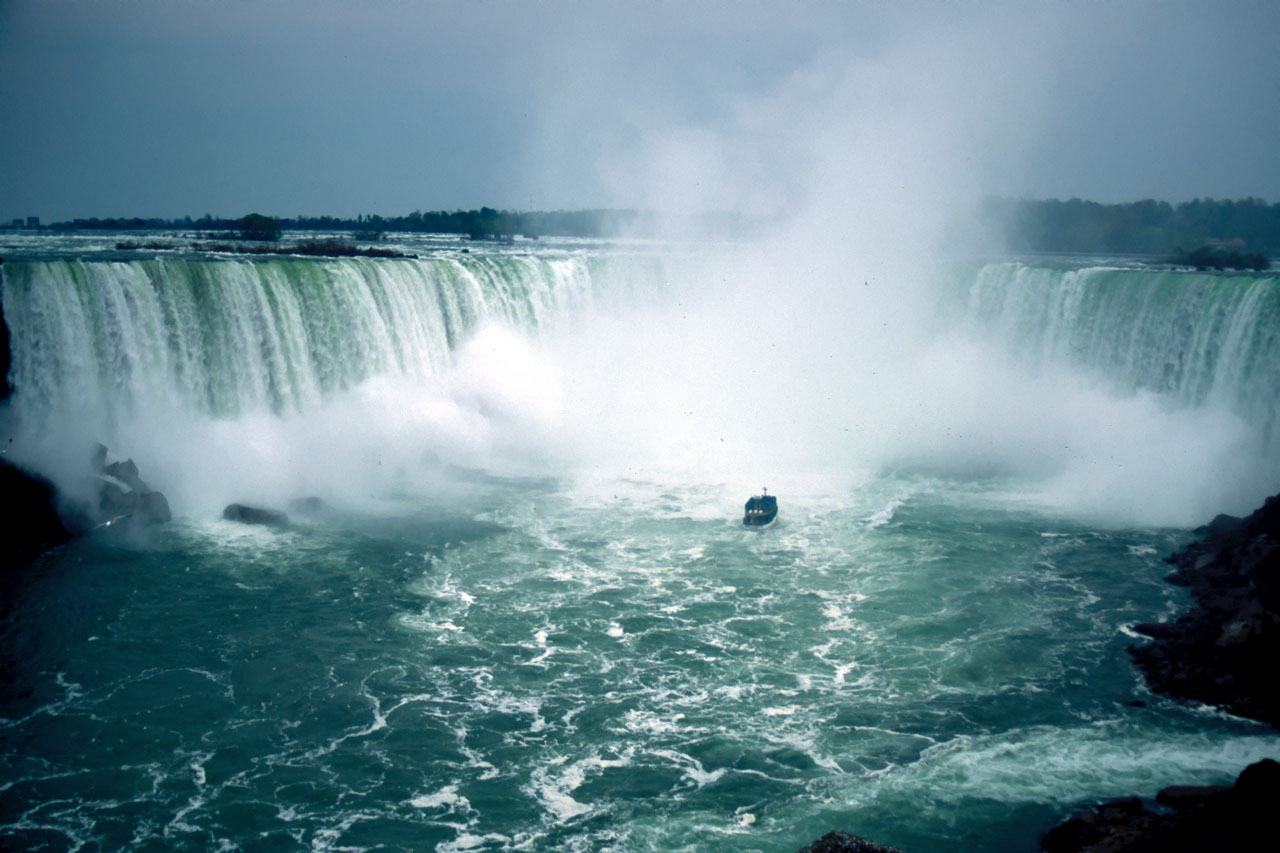 [Speaker Notes: NIAGARA FALLS IS THE ONLY PLACE ON EARTH WHERE YOU CAN HEAR THE FULL SONIC SPECTRUM.  

MAKE A POINT OF GOING TO NIAGARA FALLS. DON’T JUST LOOK BUT LISTEN.  GOD’S VOICE IS IN CREATION SPEAKING TO US 

HE SPOKE OUT OF THUNDERCLOUDS AT MT SINAI, HE SPEAKES IN THE STILL SMALL VOICE THROUGH RESONANCE.

WE ARE INSTRUMENTS THAT ARE CREATED TO RESONATE WITH HEAVEN. OUR LIVES ARE MEANT TO RELEASE HIS WORD, THE FREQUENCY OF HEAVEN TO CHANGE THE ATMOSPHERE ON EARTH.

THIS MESSAGE IS ABOUT HEALING FREQUENCIES BUT THERE IS SO MUCH MORE TO KNOW ABOUT HOW TO RESONATE WITH THE SOUND OF HEAVEN TO BRING HEAVEN TO EARTH.]